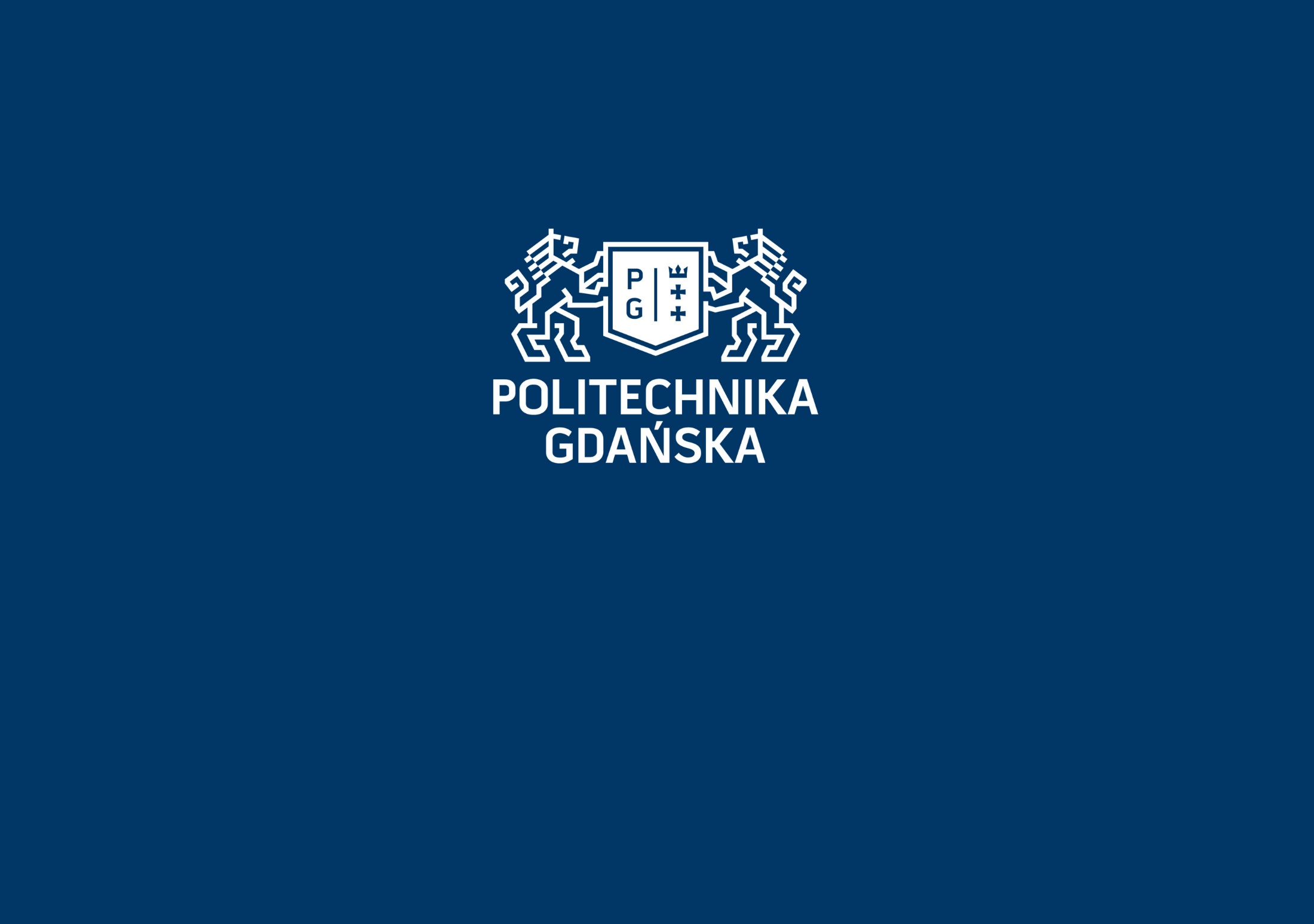 Modelowanie i podstawy identyfikacji
Materiał wykładowy: 4b – Analityczne modele fenomenologiczne – dyskretyzacja w oparciu o transmitancje 

Automatyka i Robotyka -  studia stacjonarne II stopnia
Przedmiot: kierunkowy
Kazimierz Duzinkiewicz, dr hab.inż, prof. nadzw. PG
Data rozpoczęcia prezentacji: 24.04.2019
Systemy liniowe stacjonarne – modele różniczkowe i różnicowe (jednowymiarowe)
Modele wejście - wyjście:
 system ciągły – równania różniczkowe zwyczajne liniowe o stałych współczynnikach n-tego rzędu
system dyskretny – równania różnicowe n-tego rzędu liniowe o stałych współczynnikach
System ciągły; model wejście - wyjście:
System dyskretny; model wejście - wyjście:
Modele w przestrzeni stanu stanu:
 system ciągły – n równań różniczkowych zwyczajnych liniowych o stałych współczynnikach 1 -ego rzędu – równanie stanu, i q równań algebraicznych – równanie wyjścia 
system dyskretny – n równań różnicowych 1-ego rzędu liniowych o stałych współczynnikach - równanie stanu, i q równań algebraicznych – równanie wyjścia
System ciągły; model stanu
System dyskretny; model stanu:
Systemy liniowe stacjonarne  czasu ciągłego – transmitancja operatorowa z przekształcenia s – Laplace’a
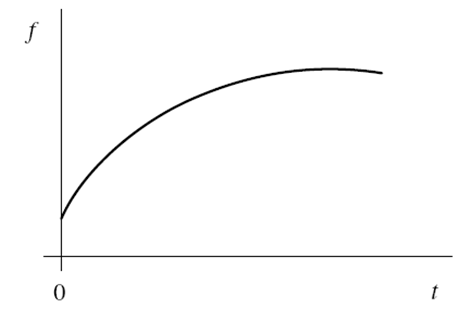 y(t)
u(t)
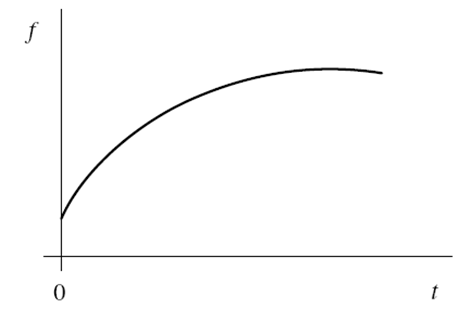 Y(s)
Y(z)
U(s)
U(z)
- transmitancja operatorowa obiektu dynamicznego czasu ciągłego
y(t)
y(tk)
u(t)
u(tk)
Obiekt
Obiekt
Systemy liniowe stacjonarne  czasu dyskretnego – transmitancja operatorowa z przekształcenia z – Laurent’a
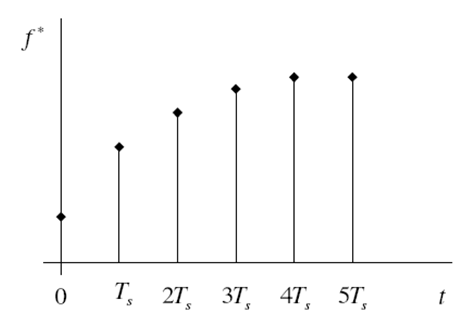 y(tk)
u(tk)
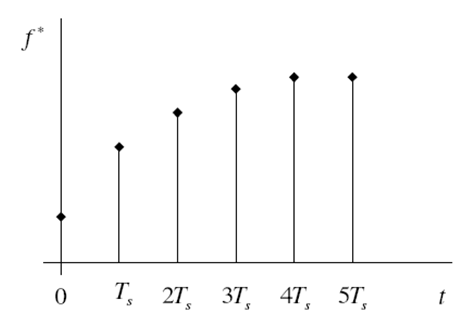 t0     t1       t2     t3      t4      t5
t0     t1       t2     t3      t4      t5
- transmitancja operatorowa obiektu dynamicznego czasu dyskretnego
Transformacja z – Laurent’a
Odpowiednikiem transformacji s - Laplace’a dla systemów ciągłych jest transformacja z – Laurent’a dla systemów dyskretnych
Interesują nas podobnie: sygnały o wartości zero dla ujemnych chwil czasowych i jednostronna transformacja z
Dwa alternatywne sposoby zdefiniowania:
Definicja 1:
Mając daną sekwencję sygnałów
jej transformację z definiujemy jako
Zmienną z-1 możemy traktować w podanej definicji jako operator opóźnienia w czasie – wskaźnik pozycji sygnału w sekwencji
Definicja druga związana jest z sekwencją uzyskaną z próbkowania z okresem Ts sygnału ciągłego i transformacją Laplace’a
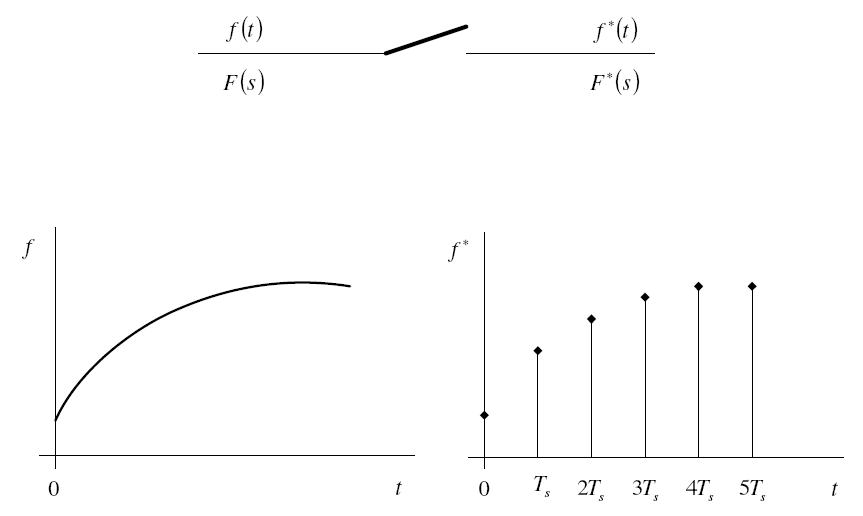 Ilustracja związków dziedzina ciągła – dziedzina dyskretna poprzez idealny impulsator
gdzie
Definicja 2:
Mając daną sekwencję sygnałów z próbkowania ciągłej funkcji f(t) z okresem T s w postaci
Transformacja Laplace’a tej sekwencji dana jest
Definiując zmienną z
otrzymujemy
Przykład 1
Rozważmy sekwencję skoku jednostkowego
z określonym okresem próbkowania
Mamy
szereg jest zbieżny i transformata z istnieje
Jeżeli
Szereg  geometryczny zbieżny
Transformaty z wybranych sekwencji sygnałów
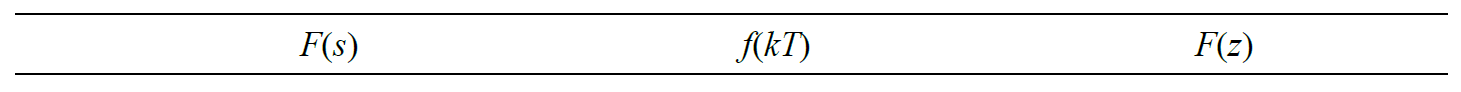 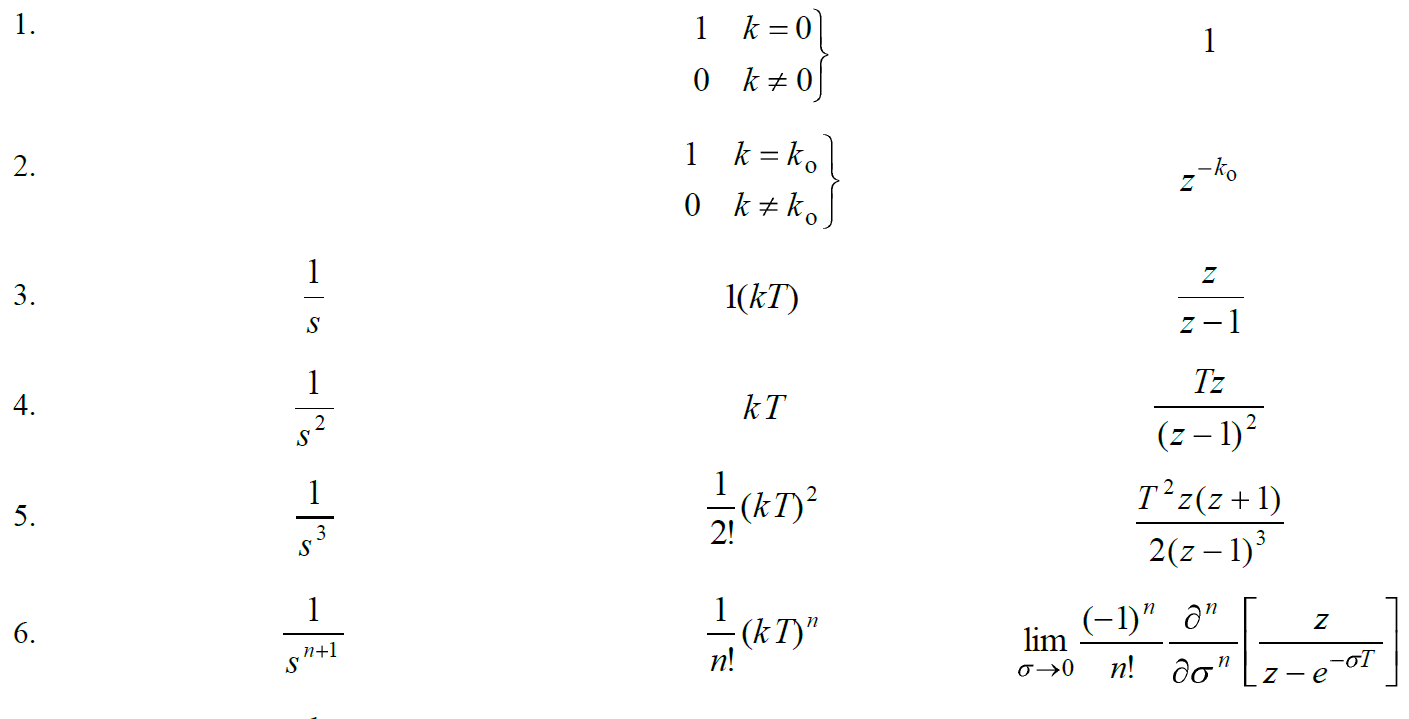 Transformaty z wybranych sekwencji sygnałów
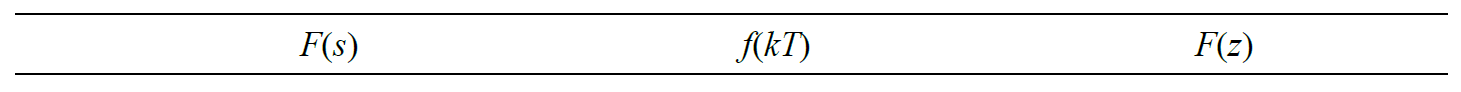 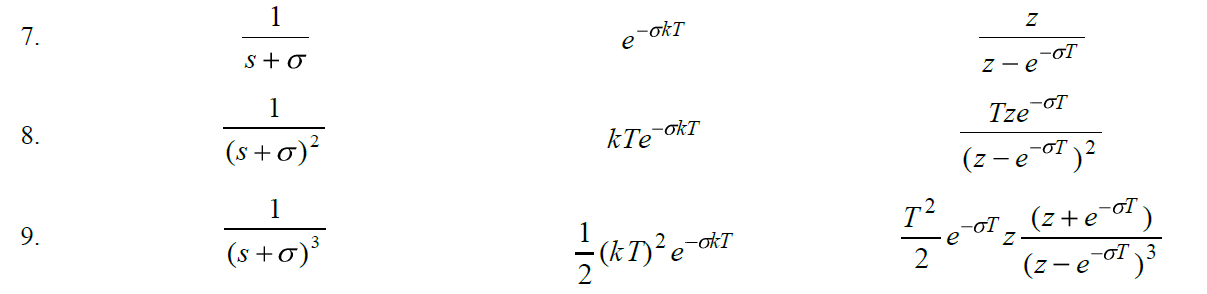 Transformaty z wybranych sekwencji sygnałów
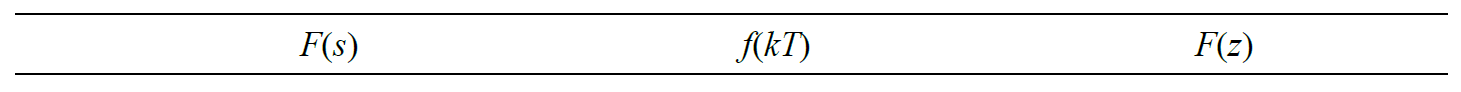 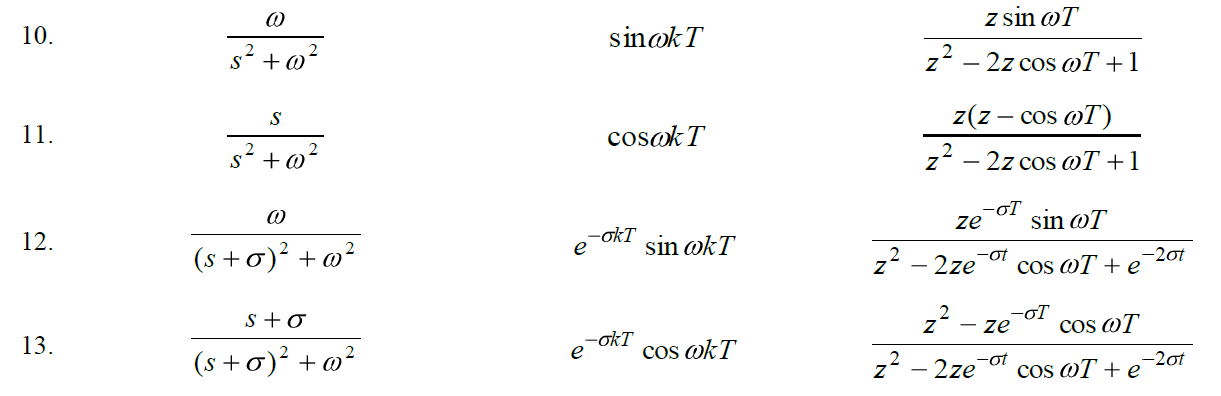 Właściwości transformaty z – porównanie z transformatą s
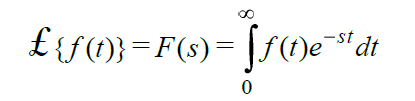 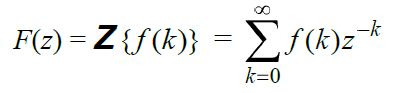 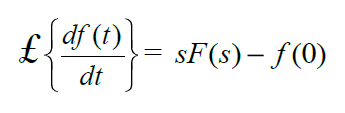 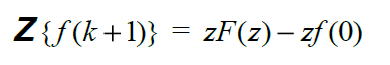 Wybrane właściwości transformacji z
- transformaty z sumy i różnicy funkcji
- transformata z iloczynu stałej i funkcji
Wybrane właściwości transformacji z
- transformaty z funkcji przesuniętych w czasie
gdzie k jest dodatnie oraz
- przesunięcie wstecz
- przesunięcie wprzód
- twierdzenie o wartości początkowej
- twierdzenie o wartości końcowej
Załóżmy, że możemy obliczyć transformacje z Laurent’a dla sygnału wejściowego u oraz wyjściowego y – czyli znamy sekwencje
i  ich transformaty z
Transmitancja operatorowa z systemu dyskretnego
Weźmy opis układu dyskretnego za pomocą równania różnicowego
gdzie k jest dodatnie oraz
Rozważajmy przypadek zerowych warunków początkowych i aN =1, wówczas korzystając z
- transformaty z funkcji przesuniętych w czasie
Ponieważ rozważamy systemy stacjonarne, bez uszczerbku dla ogólności rozważań możemy przyjąć k0 = 0.
Dokonując przekształcenia z danego równania różnicowego otrzymamy
Możemy w oparciu o ten wynik zdefiniować transmitancję operatorową z układu dyskretnego
Równoważniki transmitancji określane w oparciu o metody całkowania numerycznego
Najbardziej rozpowszechnione podejście do numerycznego całkowania polega na podziale przedziału całkowania na podprzedziały o długości T a następnie przybliżeniu obszaru pod wykresem funkcji na danym podprzedziale całką z aproksymacji wielomianowej całkowanej funkcji w tym podprzedziale
Weźmy pod uwagę transmitancję integratora
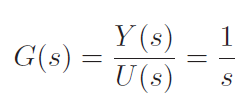 która odpowiada następującemu równaniu różniczkowemu
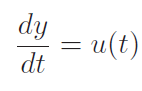 Scałkowanie obydwu stron tego równania na przedziale [t0 , tf  ] daje
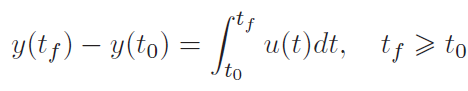 czyli
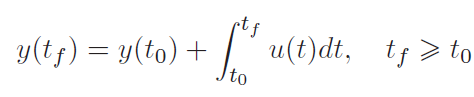 Zakładamy, że okres próbkowania Ts jest stały. Dla t0 = kTs oraz tf = kTs +Ts zależność powyższa przyjmuje postać
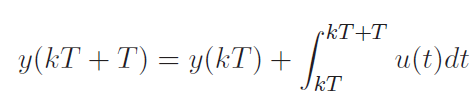 Metoda różnicowa Eulera w przód
Najprostszym sposobem aproksymacji całki w ostatnim równaniu jest zastąpienie jej iloczynem wartości funkcji podcałkowej w chwili kTs i długości okresu próbkowania Ts tzn. przyjęcie
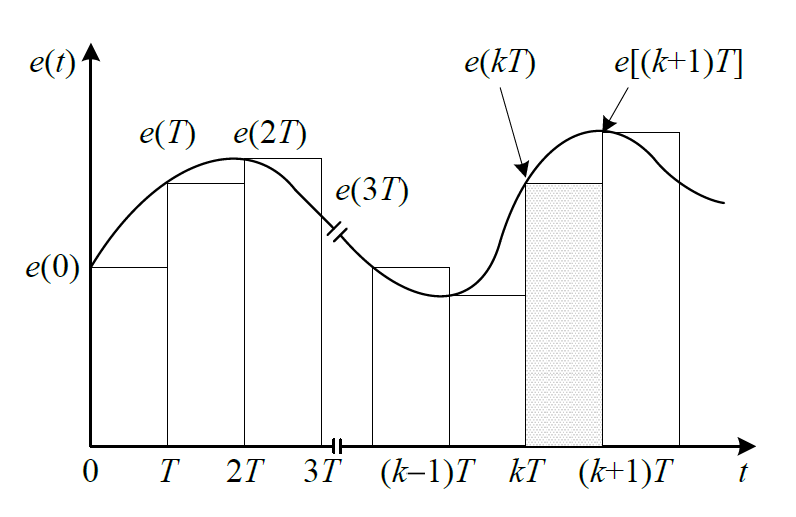 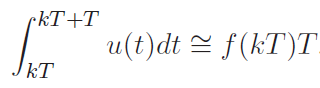 Wówczas otrzymujemy zależność
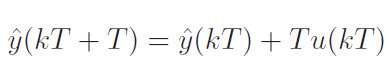 Poddając obydwie strony równania różnicowego przekształceniu Z otrzymujemy
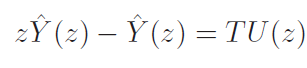 i stąd transmitancję dyskretną
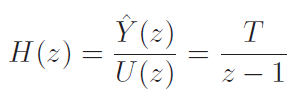 Porównując
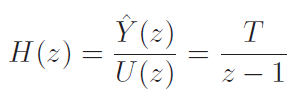 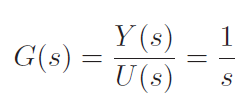 Wniosek: odpowiednik dyskretny transmitancji ciągłej uzyskany przy zastosowaniu metody Eulera w przód wyraża się zależnością
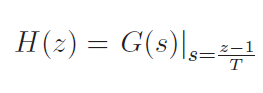 Metoda różnicowa Eulera wstecz
Zamiast aproksymować funkcję podcałkową wartością w lewym końcu podprzedziału Ts , tak jak w metodzie Eulera w przod, można zastosować metodę Eulera wstecz i aproksymować tę funkcję jej wartością z prawego końca podprzedziału Ts
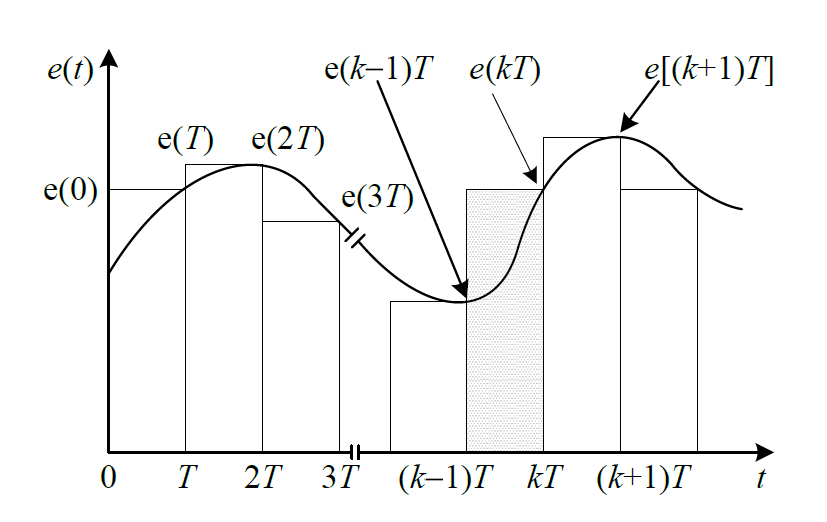 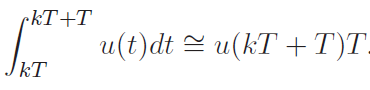 otrzymujemy
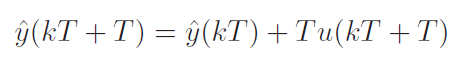 Po zastosowaniu przekształcenia Z
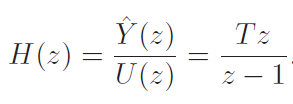 Porównując
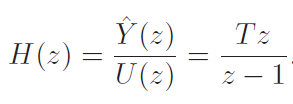 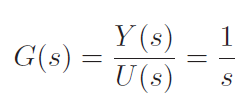 Wniosek: odpowiednik dyskretny transmitancji ciągłej otrzymany metodą Eulera wstecz wyraża się zależnością
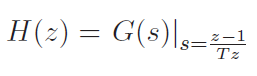 Metoda Tustina
W metodzie trapezów Tustina całkę na przedziale Ts aproksymujemy trapezem, tzn. funkcję między punkatmi kTs i kTs + Ts przybliżamy linią prostą przechodzącą przez punkty y(kTs ) i y(kTs + Ts)
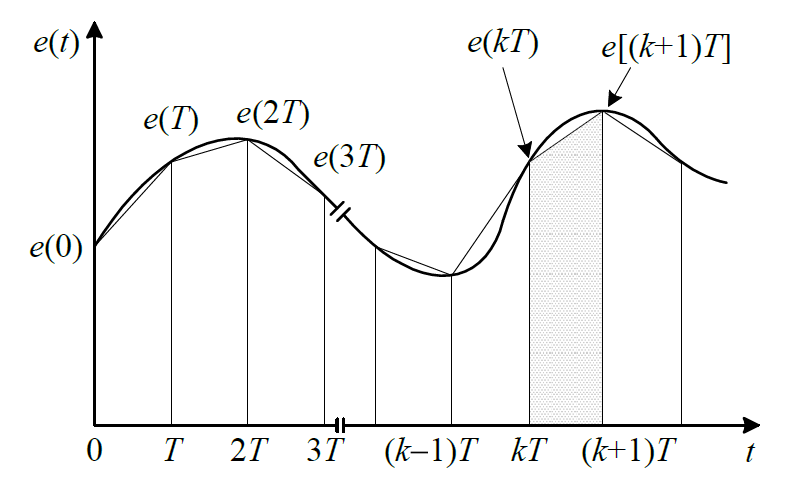 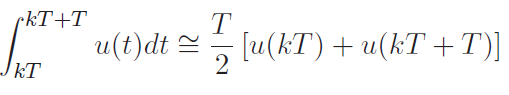 otrzymujemy
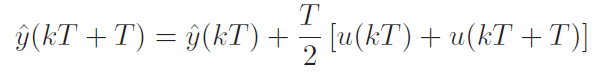 Po zastosowaniu przekształcenia Z
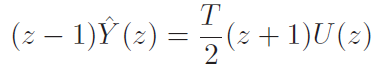 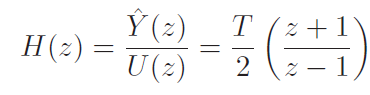 Porównując
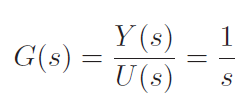 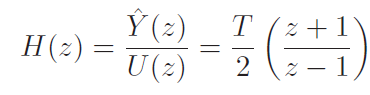 Wniosek: odpowiednik dyskretny transmitancji ciągłej otrzymany metodą Tustina  wyraża się zależnością
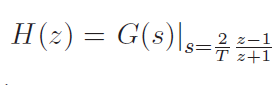 Podsumowanie
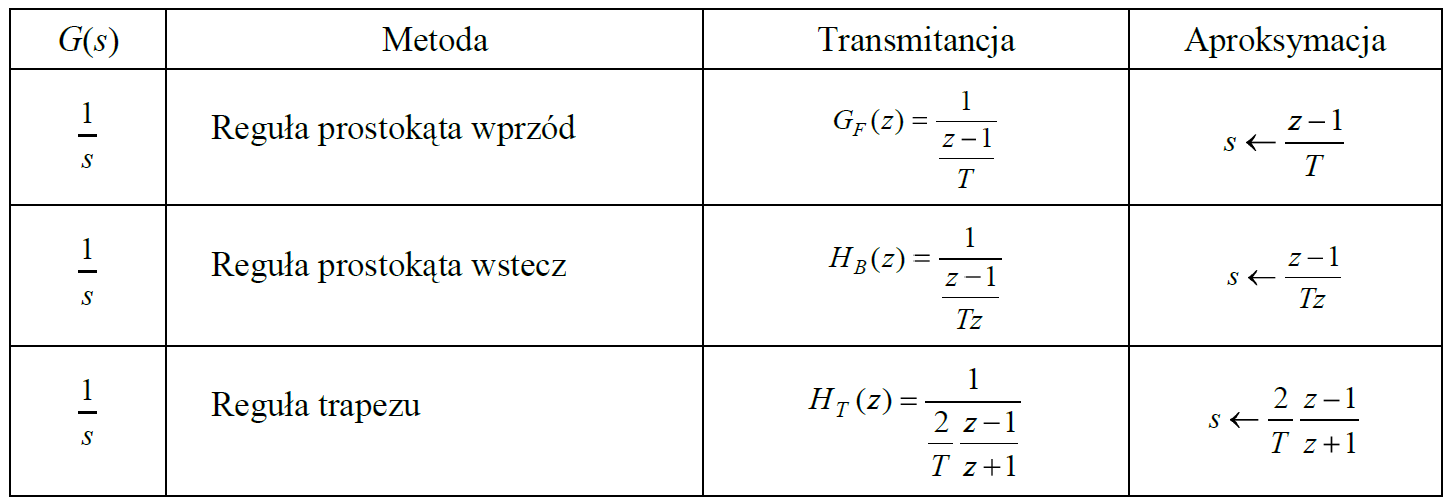 Odwzorowanie lewej półpłaszczyzny s przez trzy powyższe metody
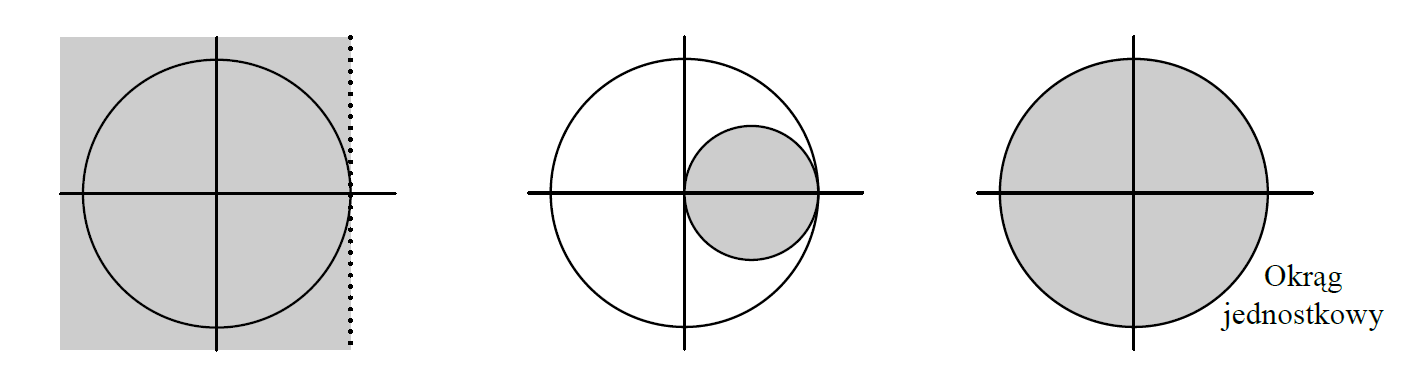 Metoda aproksymacji skokowo-niezmienniczej (Step-Invariant Approximation)
W literaturze anglojęzycznej metodę tę nazywa metodą SRE (Step Response Equivalence), metodą dopasowania odpowiedzi skokowej (Step Response Maching), lub też metodą aproksymacji skokowo-niezmienniczej (Step-Invariant Approximation).
Metoda ta polega na takim dobraniu odpowiednika dyskretnego H(z) transmitancji ciągłej G(s), aby w chwilach próbkowania kT, k = 0, 1, 2, . . . wartości odpowiedzi układu z czasem ciągłym były takie jak układu z czasem dyskretnym

Warunek ten można napisać w postaci
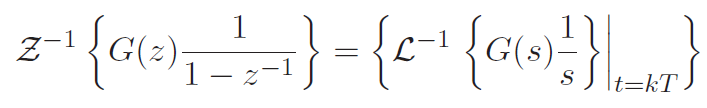 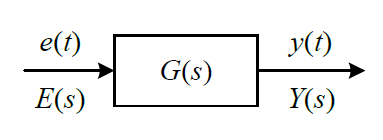 Struktury równoważne:
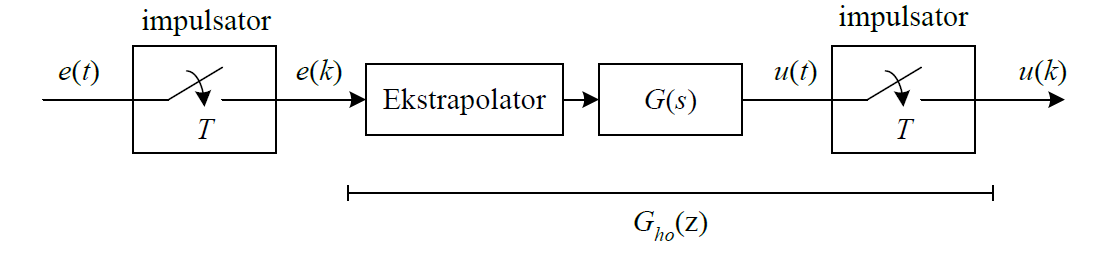 Metoda aproksymacji skokowo-niezmienniczej (Step-Invariant Approximation)
Z ostatniej równości otrzymamy:
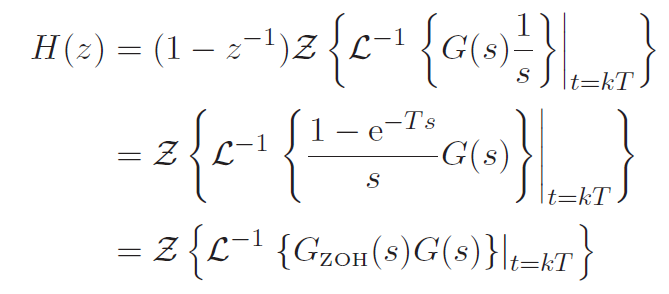 Pamiętamy z II definicji transformacji z:
Widać, że  transmitancja:
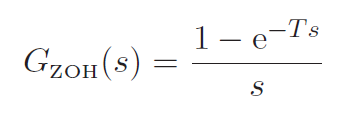 jest transmitancją ekstrapolatora zerowego rzędu
Przykład 1:
Weźmy transmitancję:
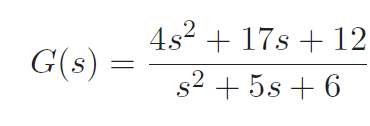 Transformata s Laplace’a odpowiedzi skokowej:
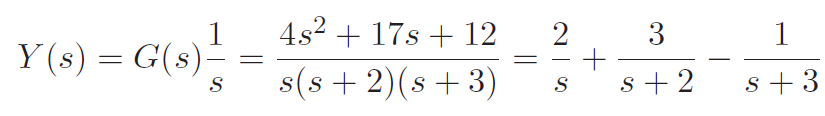 Oryginał odpowiedzi skokowej:
i w chwilach próbkowania:
Transformata z tej sekwencji impulsów:
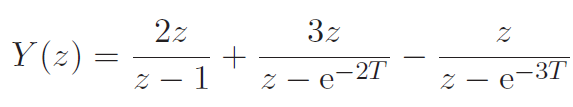 Transformata Z sekwencji impulsów jednostkowych:
Zatem transmitancja H(z):
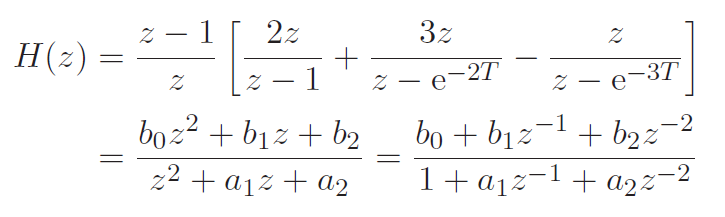 gdzie:
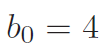 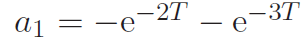 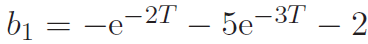 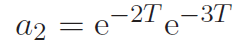 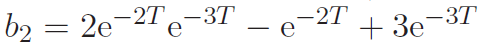 Współczynniki H(z) zależą od okresu próbkowania T
Dla T=0.2
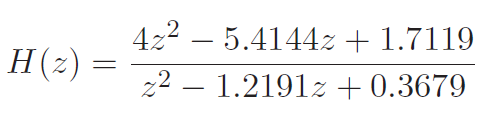 Dla T=0.1
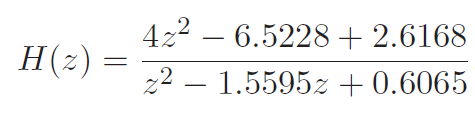 Przykład 2:
Dla transmitancji:
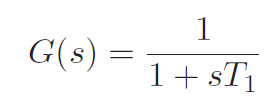 znaleźć transmitancję dyskretną równoważną w sensie SRE.
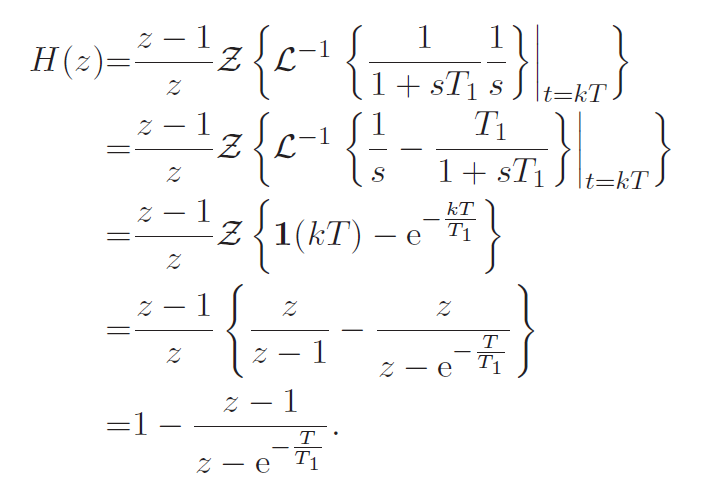 Praca domowa 1:
Dla transmitancji:
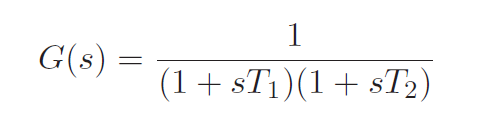 znaleźć transmitancję dyskretną równoważną w sensie SRE.
Praca domowa 2:
Dla transmitancji:
Znaleźć odpowiedniki dyskretne różnymi metodami – Eulera w przód, Eulera w tył, Tustina, niezmienniczości skokowej
Wyniki testów symulacyjnych dla transmitancji:
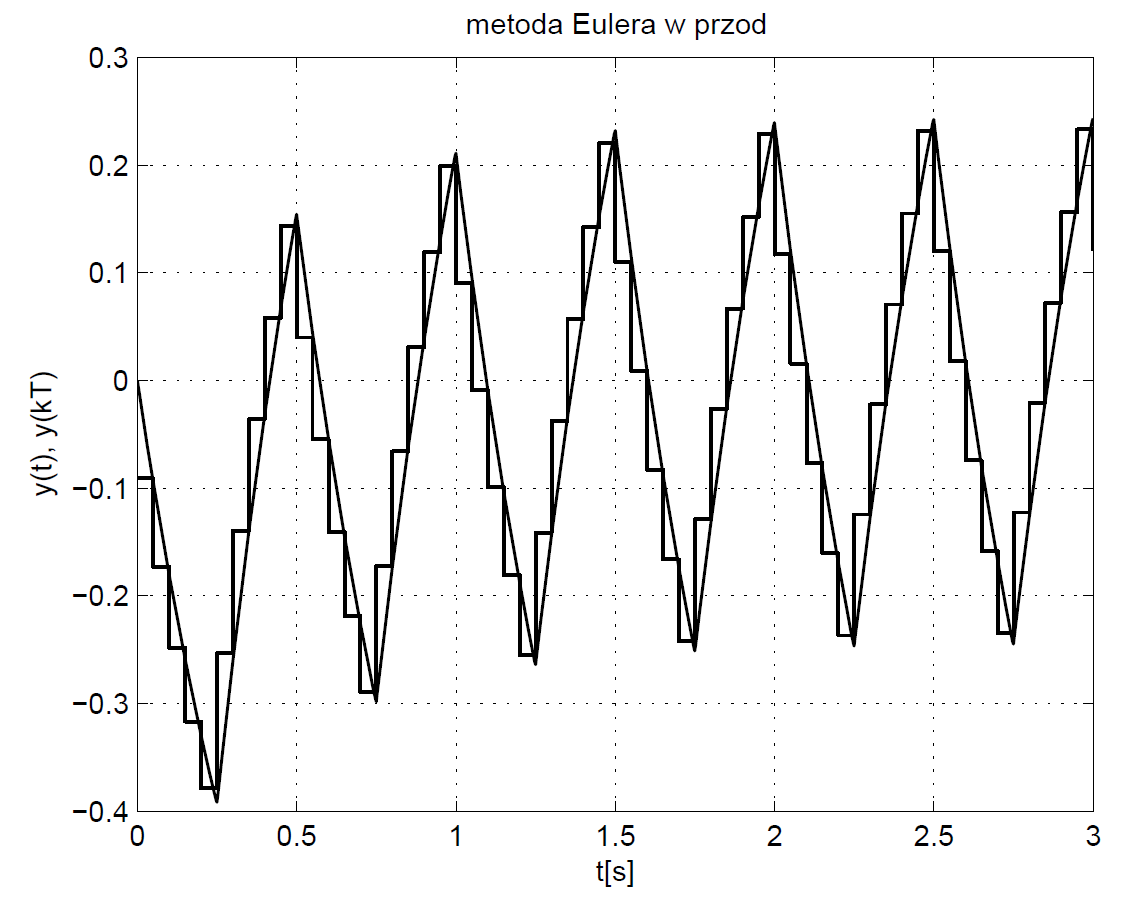 Wymuszenie falą prostokątną, 
okres próbkowania T = 0.05s
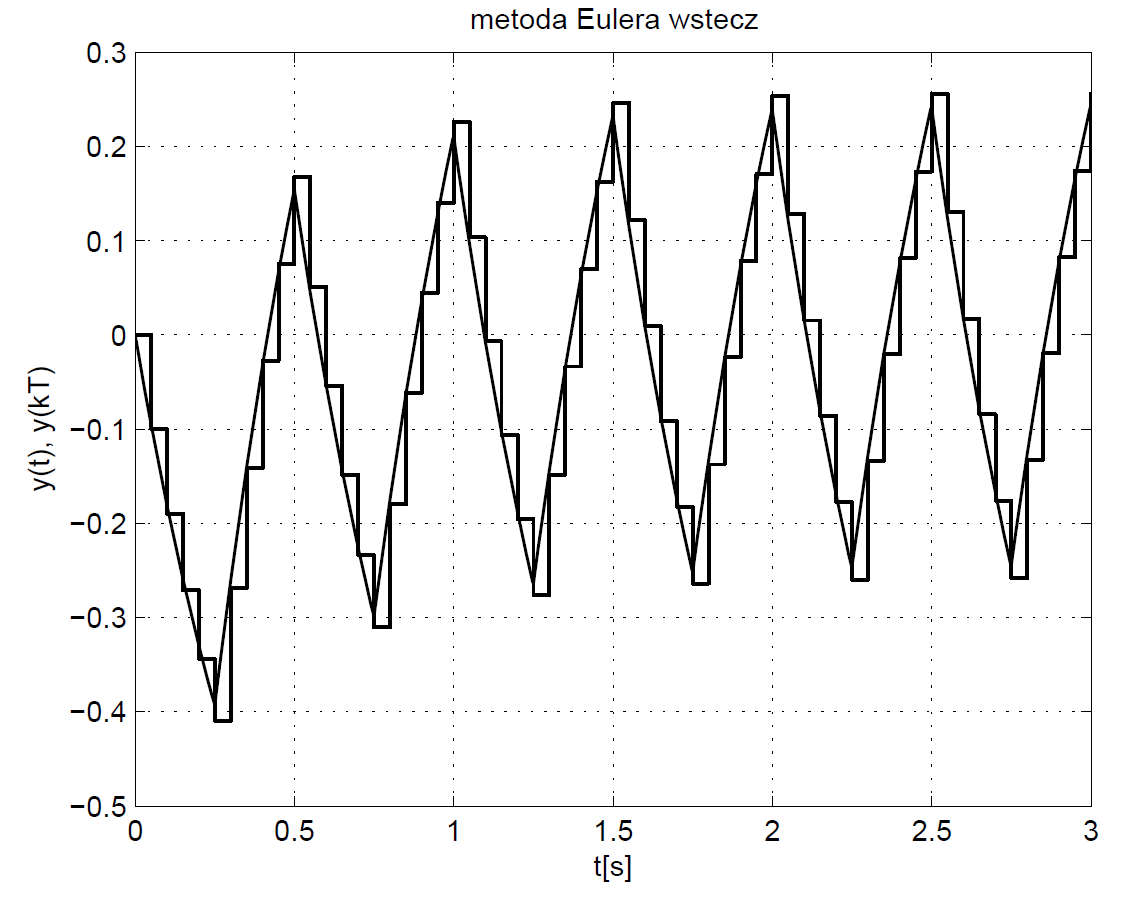 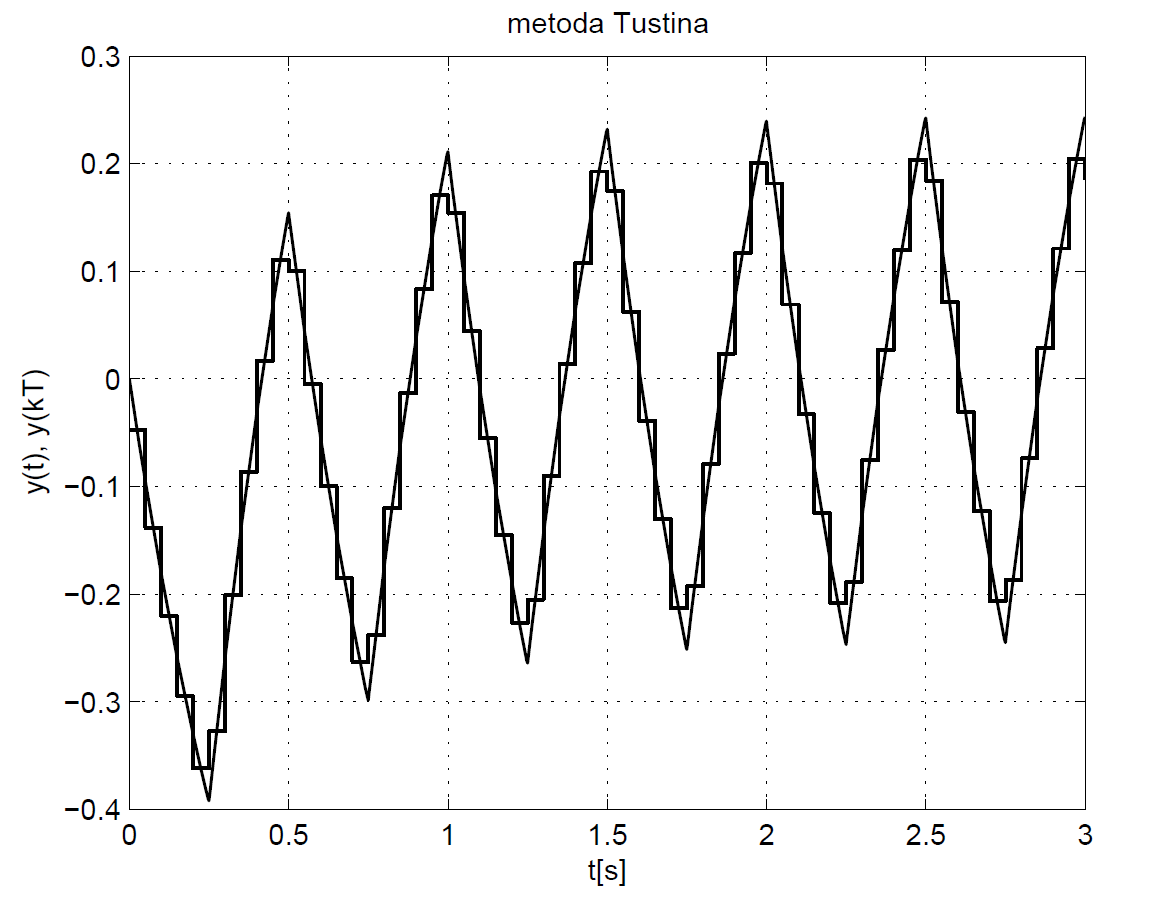 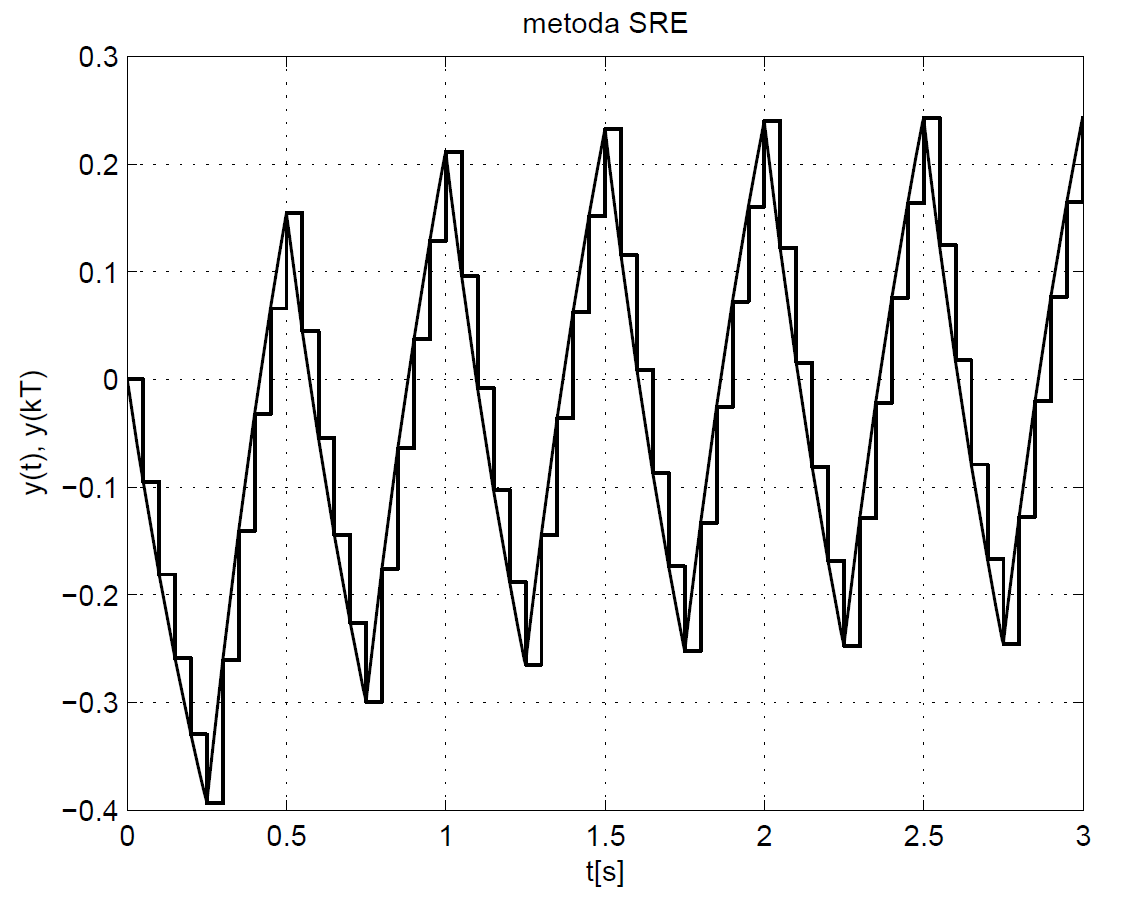 Dziękuję
 – koniec materiału prezentowanego podczas wykładu
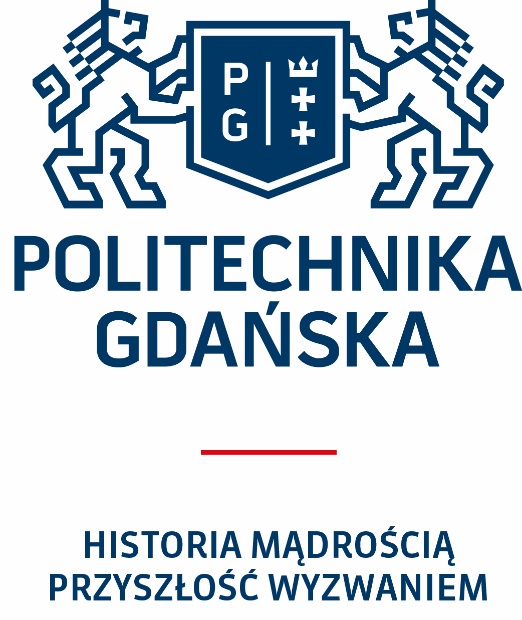